Проектирование образовательной среды МБОУ СОШ №1, основанной на индивидуальном сопровождении  обучающегося
зам.директора по УР МБОУ СОШ №1 Шалабанова Елена Дмитриевна
Важно всякому человеку найти именно свой путь.
	Только тогда он сможет достигнуть максимальных результатов,
	сможет получить  удовлетворение от своей  деятельности.
                                 Я.М.Свердлов
Среда образовательного учреждения (по А.В.Иванову)
Культурная среда образовательного учреждения - пространство культурных процессов, связанных с культурными запросами субъектов среды (педагогов, учеников и их родителей), их индивидуальными проявлениями и особенностями
Образовательная среда является средством развития культурной среды и включает все направления жизнедеятельности людей, связанные с образованием и самообразованием
Проектирование образовательной среды школы
Алгоритм проектирования образовательной среды:
анализ существующего состояния образовательной системы МБОУ СОШ №1;
выявление запроса на модернизацию имеющейся образовательной системы; 
определение направлений модернизации, перспективных точек роста, с учетом имеющихся ресурсов;
проектирование шагов по достижению желаемого результата при активном участии партнеров по социальному взаимодействию.
Этапы проектирования образовательной среды:
Выбор стратегии 
Формулирование социального заказа 
Согласование процессов жизненного цикла 
Определение индикаторов. 
Прогнозирование целей 
Подведение итогов
Компоненты образовательной среды
Проектно-исследовательская деятельность обучающихся
Без стремления к научной работе учитель элементарной школы попадает под власть трех педагогических демонов: банальности, механичности, рутинности
Фридрих Дистервег
Формирование любых умений (Универсальные учебные действия) возможно только в деятельности.                                 Л.С.Выготский
Учителя могут решать через организацию исследовательской деятельности учащихся широкий круг задач:
образовательных, одна из которых – создание условий, способствующих освоению учащимися способов познания мира;  
воспитательных: создание условий для коллективной творческой деятельности личности, формирование культуры выполнения самостоятельной работы;
развивающих: возможность развития способностей и интересов учащихся, помощь в самореализации и в профессиональном самоопределении.
Учебно-исследовательская деятельность реализуется через:
выступления учащихся на уроках-семинарах, уроках-зачетах, обобщающих уроках с сообщениями по монографической литературе, справочным материалам, научно-популярной литературе;
        участие в обсуждении докладов, рефератов, дискуссионных статей;
       подготовку рефератов по изучаемым темам программы;
       выполнение индивидуальных или групповых заданий исследовательского характера во время занятий в аудитории  или при подготовке к ним.
Научно-исследовательская деятельность реализуется через:
участие в выполнении научно-исследовательских работ, проводимых отдельными преподавателями ;
подготовку обзоров по новинкам литературы в соответствии с профилем обучения, направлением или темой исследований;
выступления с докладами и сообщениями по результатам проведенной научно-исследовательской работы на конференциях;
подготовку публикаций по результатам проведенных исследований;
разработку и направление в соответствующие органы практических предложений и рекомендаций;
работу в научных кружках, обществах учащихся, проблемных группах;
участие в конкурсах, викторинах, семинарах, олимпиадах.
Проектно-исследовательская деятельность
Предметные недели
Занятия в заочных
олимпиадах
Исследовательская 
деятельность
индивидуальные 
занятия
Участие в соревнованиях,
конкурсах
Работа по творческим
проектам
Обеспечение высокого
уровня компьютерной
грамотности учеников
Участие в муниципальных,
 региональных, олимпиадах
«… четыре столпа, на которых основывается современное образование: научиться познавать, научиться делать, научиться жить вместе, научиться жить»

Из доклада международной комиссии по образованию для XXI века.
Необходимые ресурсы
Инфраструктура 
Педагоги 
Обучающиеся 
Родители
Главные мероприятия
Результат
качество подготовки выпускников,
выполнение учебного плана, 
удовлетворенность обучающихся качеством обучения и воспитания, 
личностные достижения обучающихся и учителей, 
влияние школы на другие образовательные системы,
положительные результаты инновационной деятельности, 
положительные результаты внешней оценки деятельности школы.
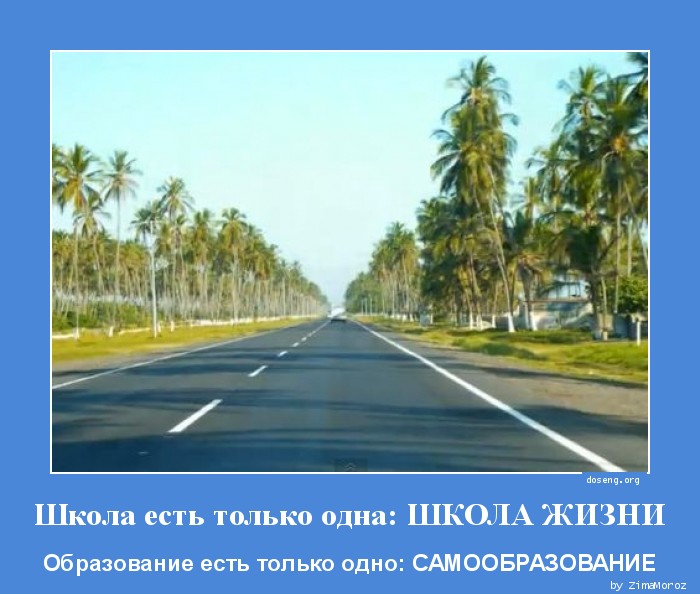 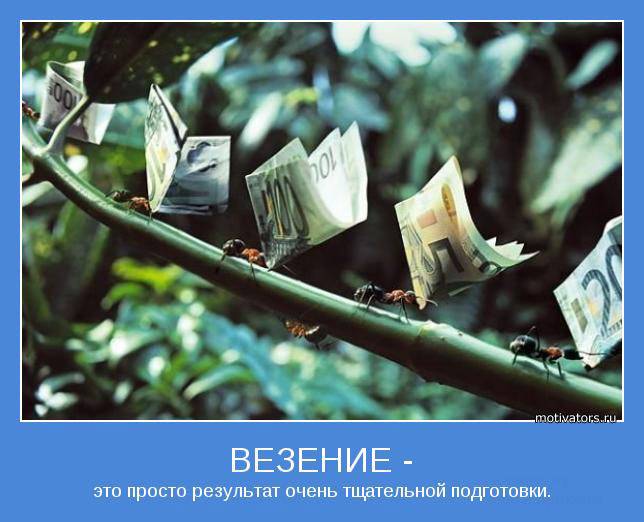